RETSG Deliverable: Best Practice: Integration of Enforcement Program and Classified Information Security ProgramDebbie Jenkins/Lynn NyeOctober 2019
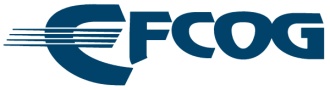 Enforcement/Information Security Integration Best Practice
Mark Holowczak is leading this effort
Input of those actively involved in the process is critical to developing a good product
Brainstorm topical areas that should be included
2
Enforcement/Information Security Integration Best Practice
Prompt notification to EC when IOSC occurs
Frequent communication with Inquiry Official
Involvement of EC in corrective action process
Causal analysis
EOC review
Corrective action development
Effectiveness review
3